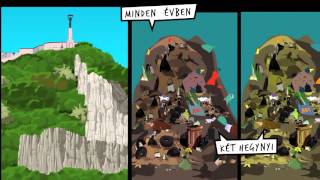 [Speaker Notes: Mielőtt elkezdődik az előadás, bemelegítőképp nézzünk meg egy videót: https://www.youtube.com/watch?v=ErPvDomIUZE
(Egyes iskolákban már látták, de ajánljuk megnézni újra)]
A Körforgás
Milyen körforgásokat ismertek?
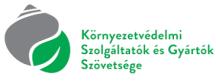 [Speaker Notes: Mit jelent a körforgás? Az élet minden területén kialakult a világban különböző formában. (Itt nyissuk ki a kérdést, és vonjuk be a gyerekeket)Megoldási lehetőségek: víz körforgása, évszakok, komposzt, élet körforgása]
A víz körforgása
A nap sugarai felmelegítik a vizeket 
Vízcseppek felmelegednek és gőzzé alakulnak, ezt nevezzük párolgásnak 
A gőzzel telített levegő a magasban lehűl és így újra vízcseppekké alakul, ezek lesznek az úgynevezett felhők
A szél tereli ezeket a felhőket és így feltorlódnak, majd „kidurrannak” és eső formájában a szárazföldre érkeznek.
A csapadék egy része a felszín felett mozog, másik része pedig beszivárog a talajba, így táplálva a növényeket
A felszín felett maradt vizek egyre nagyobb egységekké állnak össze, majd előbb-utóbb tengereinkbe érkeznek
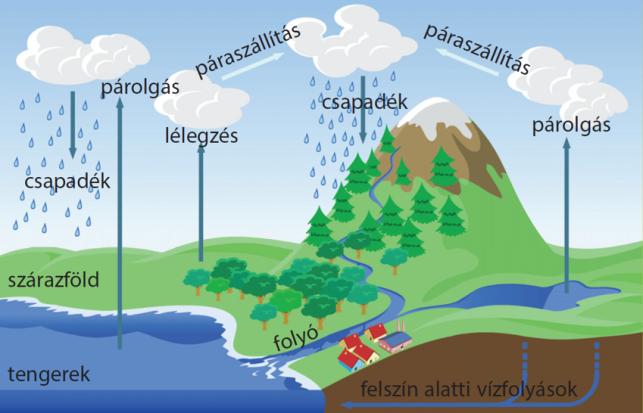 [Speaker Notes: A körülöttünk lévő környezet évmilliók óta kialakított különböző körforgásokat. Itt van például a víz körforgása is.]
Ilyenek még...
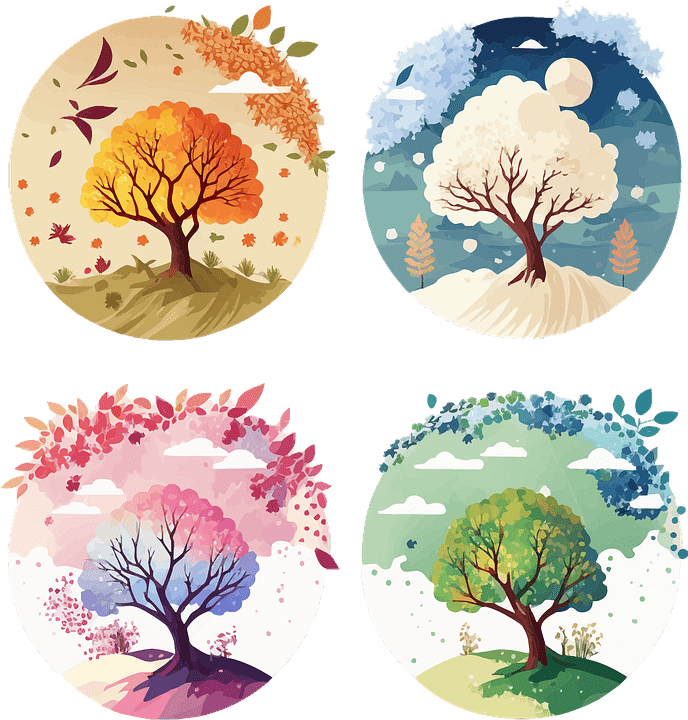 Évszakok, nappalok-éjszakák
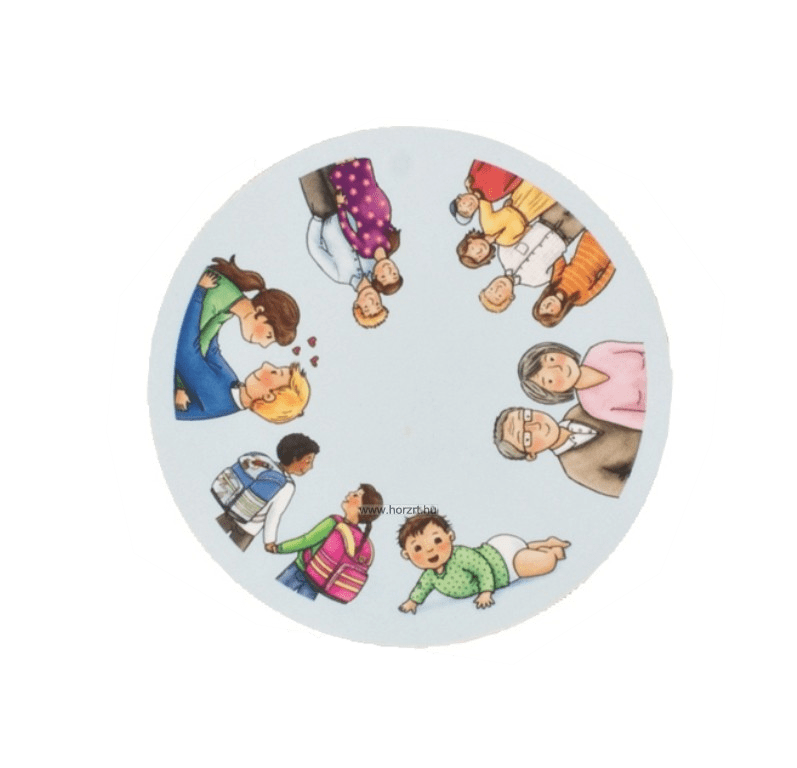 Az élet körforgása
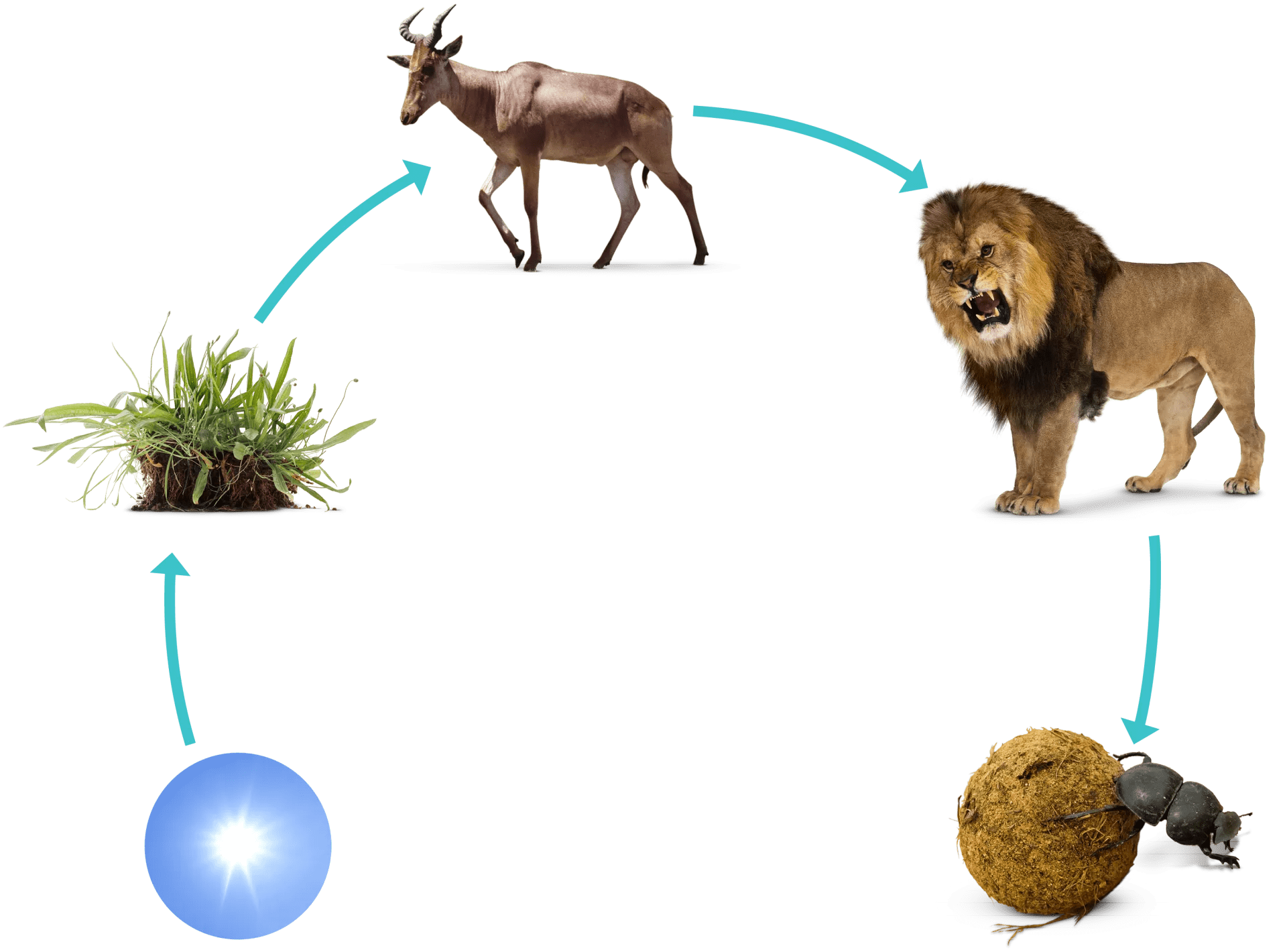 Tápláléklánc
[Speaker Notes: Évszakok: folyamatosan egymás után következnek. Nincs virágzás nélkül termés. Éjszaka után mindig érkezik a nappalAz élet körforgása: Szülő gondoskodik a gyerekről, ezután a gyerek önállósodik és utána a gyerek gondoskodik a szülőrőlTápláléklánc: az állatok is körforgásban élnek. Egyik állat megeszi a másik állatot, majd meghal.]
A természet körforgása és az emberek…
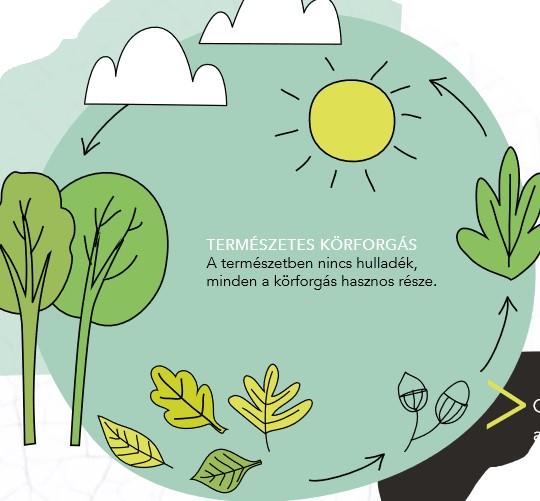 Gondoljuk végig, hogy mi történik akkor, haa víz, ami elpárolog tisztítószerekkel szennyezett?

Milyen károkat okozhat a körforgásban? 

Hány érintettje lehet ennek a szennyezésnek?
[Speaker Notes: A természetben létező körfolyamatok nem termelnek felesleges anyagokat, melléktermékeket. Ami az egyik élő szervezet kibocsátott anyaga, mellékterméke, az a másik élőlény tápláléka, energiaforrása. Ez a rendszer évmilliók alatt alakult ki, és tökéletesen működik, mind a mai napig.Mit gondoltok van-e olyan csepp víz, ami nem hasznosul? (nincs, minden csepp víznek helye van a természetben)Hányszor tudja a természet ezt a folyamatot megcsinálni? (végtelenszer)
Aztán beleavatkozott az ember, és olyan anyagokat hozott a körforgásba, amit a természet nem tud lebontani.Nyissuk ki ezt a kérdéskört közösen..]
Komposzt a körforgásban
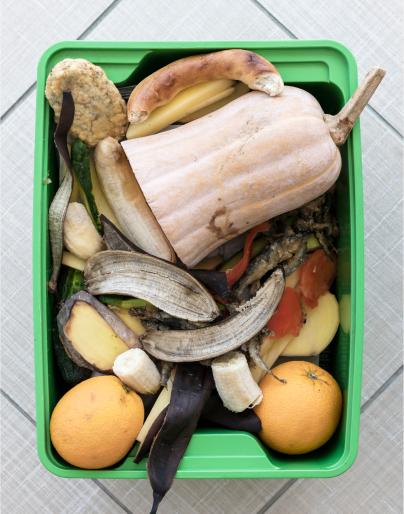 Van, amikor az ember összhangban tud élni a körforgással és a szerves konyhai hulladékát vissza tudja adni a természetnek. 

A komposztból 1-2 éven belül humusz keletkezik, ami pedig tökéletes termőföld a növényeinknek.
Kinek van otthon komposztja?
[Speaker Notes: Tudunk jól is beavatkozni a körforgásba! A komposzt egy tökéletes példa erre! A háztartásunk hulladékának nagyjából a harmada komposztálható anyagból áll. 
A nagy előnye, hogy természet körforgásába visszakerülhetnek. Legegyszerűbb a kert végébe egy komposztáló készítése, de vannak megoldások már lakásokban is.
MI MINDENT TUDSZ KOMPOSZTÁLNI?A konyhából és a háztartásból:
zöldségtisztítás hulladékai, kávé- és teazacc, hervadt virág
növényevő kisállatok ürüléke a forgácsalommal együtt, toll, szőr
papír (selyempapír, tojásdoboz, feldarabolva), gyapjú-, pamut- és lenvászon (jól feldarabolva)
A kertből:
levágott fű, kerti gyomok (virágzás előtt)
falevél, szalma, összeaprított ágak, gallyak, elszáradt virágok, zöldségnövények szára, hullott gyümölcsök]
Körforgásos gazdaság
Termék életciklusa körkörös
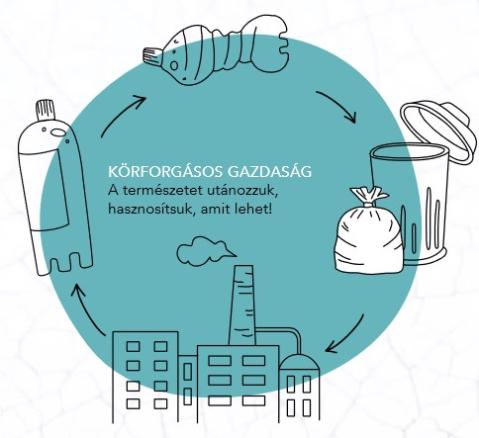 Hasznosítható
Javítható
Csomagolóanyagok visszaválthatóak
Tartós
[Speaker Notes: A fogyasztás életünk része, ezt kiiktatni nem fogjuk tudni. Viszont azon elgondolkodhatunk, hogyan tudnánk a gazdaságunkat fenntarthatóvá varázsolni.
Először bonyolultnak hangzik a neve, de tényleg nem az!Képzeljük el, hogy a természet körforgását kialakítjuk a gazdaságunkban is!
Ez azt jelenti, hogy a megvásárolt termékek tartós, természetes anyagból készülnek, nem feleslegesek. És ha esetleg már nincs rá szükség, újrahasznosítható legyen.]
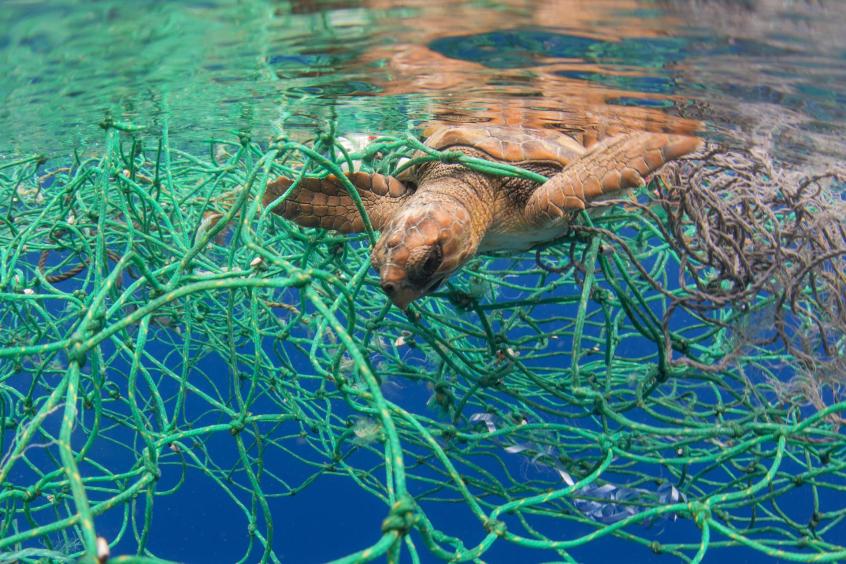 [Speaker Notes: Láttatok már olyat, hogy egy teknős belegabalyodott egy nejlon zacskóba vagy műanyagba?Gondoljuk ezt végig a körforgás szempontjából. Mi fog történni a teknőssel?El fog pusztulni. A teknős lebomlik? (igen) A műanyag szatyor lebomlik? (nem)
Így a zacskó további élőlényeket pusztíthat el.
Ki hozta létre ezt a zacskót? (mi emberek)
A teknős csak úgy tudott találkozni a zacskóval, hogy mi emberek létrehoztuk.Kép forrás: https://timesofmalta.com/articles/view/bags-and-balloons-ngo-documents-plastic-pollution-choking-sea-life.832801]
A műanyag „körforgása”
Műanyag szemét
Az ember megeszi a „műanyagos” halat
Granulálják és újrahasznosítják
Bekerül az óceánba
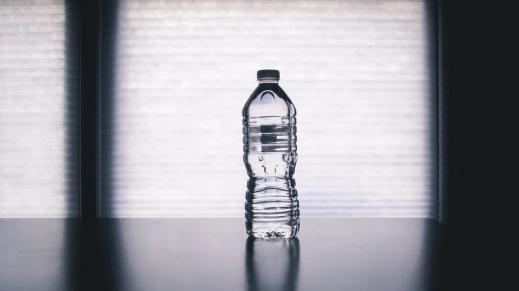 .
Halat kihalásszák
Megeszi a műanyag darabot egy hal
[Speaker Notes: A műanyagnak is lehet „körforgása”, átvitt értelemben.
Ha a műanyagunkat újrahasznosítják, akkor apró granulátumokból kerti szék, virágláda, polárpulóver is készülhető.
Ha a műanyag szemetünket nem hasznosítják újra, akkor elindul kis útjára, melynek a végén bekerül az óceánba (a mi példánk szerint). Az itt élő élőlények ételnek fogják nézni a kis műanyagokat és megeszik.A gyomrukban lévő műanyaggal halásszák ki az emberek a halat, melyet mi megeszünk. Ezzel az apró példával könnyen szemléltethetjük, hogy minden ember megérezheti a „műanyag kör”-t. Még akkor is, ha nem látjuk.

Érdekességek a műanyagról:
-Magyarországon évente 200 millió darab zacskót használunk fel, amelyek átlagos használati ideje 1 óra
-Becslések alapján km2 –enként 50.000 darab műanyag úszkál óceánjainkban --> Sirályok és cápák gyomrában is találunk már műanyagot]
Tudatos csomagolóanyag választás
Papír
Üveg
Műanyag
Fém
Nem bomlik le!Egy műanyag palack darabolódása  1000 évig tart, egy műanyag doboz  50.000 év alatt esik szét darabokra.
100%-ban újrahasznosítható, HA szelektíven gyűjtjük!
Lebomlási ideje talajban 2-5 hónap. Hulladéklerakóban ez nem valósul meg!
Természetben egy aludoboz 50 év alatt, egy konzervdoboz 200 év alatt bomlik le.
[Speaker Notes: Ha mégis vásárolnunk kell, figyeljünk arra, hogy olyan csomagolóanyagot válasszunk, ami újrahasznosítható!
Fontos!! A szelektív hulladékgyűjtés csak egy eszköz, hogy a károkat minimalizáljuk, de NEM A CÉL.
Papír:  Hulladéklerakóban nem bomlik le a kevés fény, levegő és a páratartalom miatt.
Üveg: Üveghulladék nem bomlik le, ha szemétbe dobjuk, ha hulladéklerakóba kerül, akkor értékes nyersanyagot veszítünk, szelektálva 100%-ban újrahasznosítható
Fém: Az alumínium italdoboz a leggazdaságosabban, minőségveszteség nélkül 100%-ban újrahasznosítható csomagolóanyag: beolvasztása az elsődleges alumíniumgyártáshoz képest 95%-os energiamegtakarítást eredményez. Érdekesség: Magyarországon a ma használt alumíniumoknak a 70%-át a 2. világháború óta tartjuk körforgásban. Ezt azt jelenti, hogy ha veszek egy alumínium italosdobozt, akkor lehet, hogy például egy vadászrepülő alkatrésze volt.
Műanyag: Mit gondoltok miért ennyire népszerű a műanyag használata csomagolóanyagként? (olcsó, könnyű és tartós) 

De gondoljunk csak vissza a teknősünkre… mekkora károkat tud okozni ez a földünknek?A szelektíven gyűjtött palackokat színek szerint szétválogatják, ledarálják és granulálják. Nem minden műanyag hasznosítható újra! A hosszútávú megoldás a műanyagok használatának mérséklése, leállítása lenne.]
Újrahasználási ötletek
Üveg
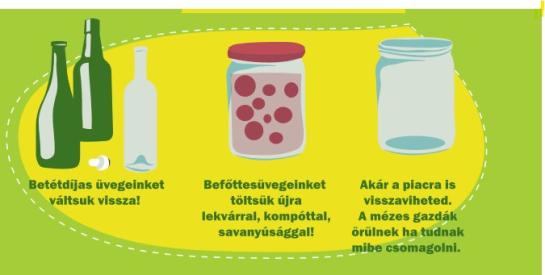 Műanyag
Papír
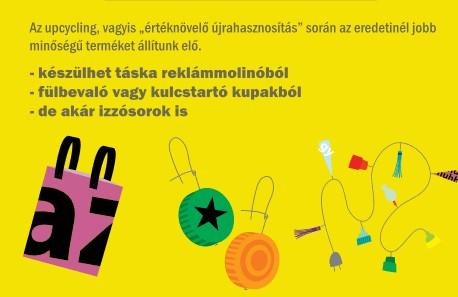 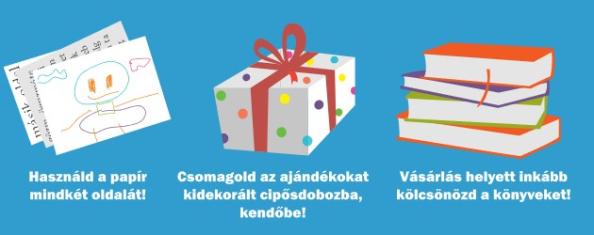 [Speaker Notes: Pár apró ötlettel már tehetünk azért, hogy kevesebb szemetet termeljünk.]
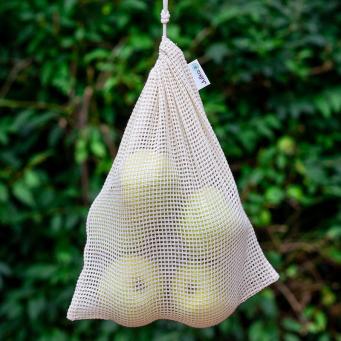 Legyünk kreatívak
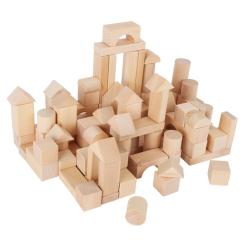 Egy függönygyártó cég leeső anyagaiból készíthetünkmagunknak, ismerőseinknek szatyrokat, szütyőket

A faipar maradék darabjai kiváló építőkockák lehetnek a gyerekeknek

A kávékapszula egy kis átalakítással gyönyörű ékszer lehet
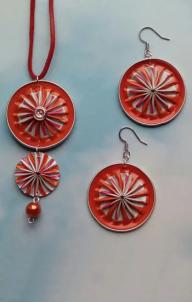 És ti miket csináltatok már otthon?
[Speaker Notes: Ha még kicsi energiát is belefektetünk A körforgást mi is tudjuk segíteni kreatív ötletekkel.
Ti milyen kreatív ötleteket csináltatok már otthon?]
Tudtad, hogy ezeket otthon is megteheted?
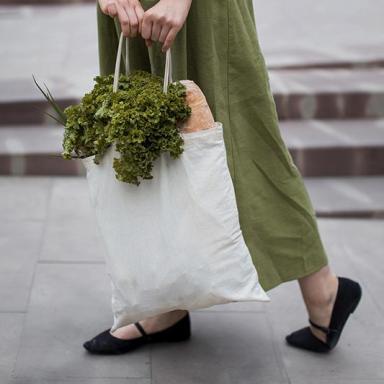 Készíthetsz otthon magatoknak szappant, mosószert, tisztítószert, kozmetikumokat
Termeszthetsz otthon zöldségeket, fűszernövényeket és ültethetsz gyümölcsfákat
Készíthettek textilszalvétát, méhviaszos csomagolóanyagot és vászontáskát
És még rengeteg ötlet van..
[Speaker Notes: Rengeteg dolgot könnyedén elkészíthetünk otthon is. Ez a felsorolás egy kis csomag, de ezen felül millió ötletet találhattok online.Ezek kis kedvcsinálók!
És nektek van ötletetek?És akkor most játszunk!]